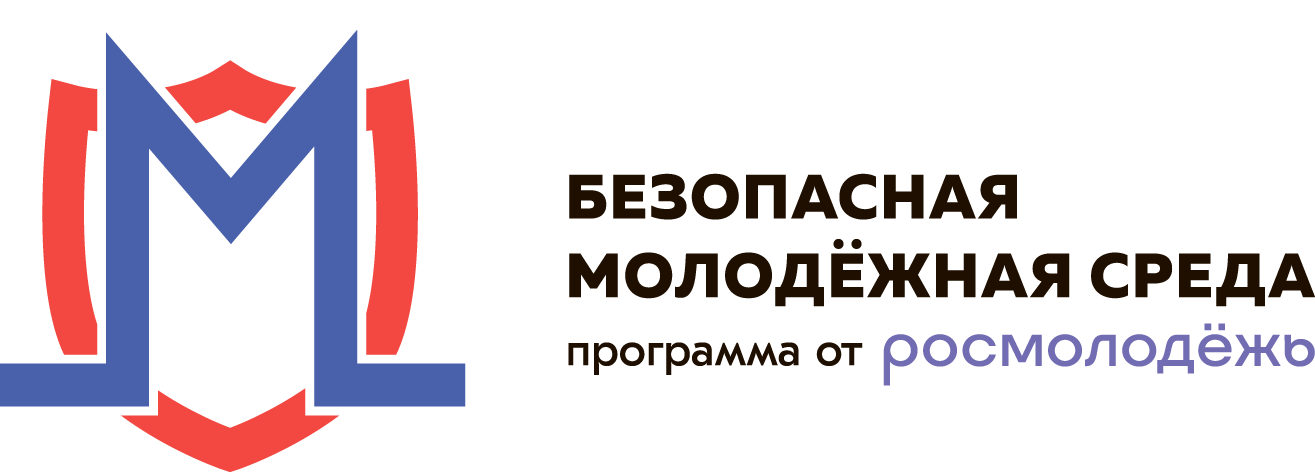 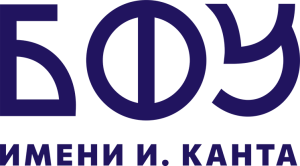 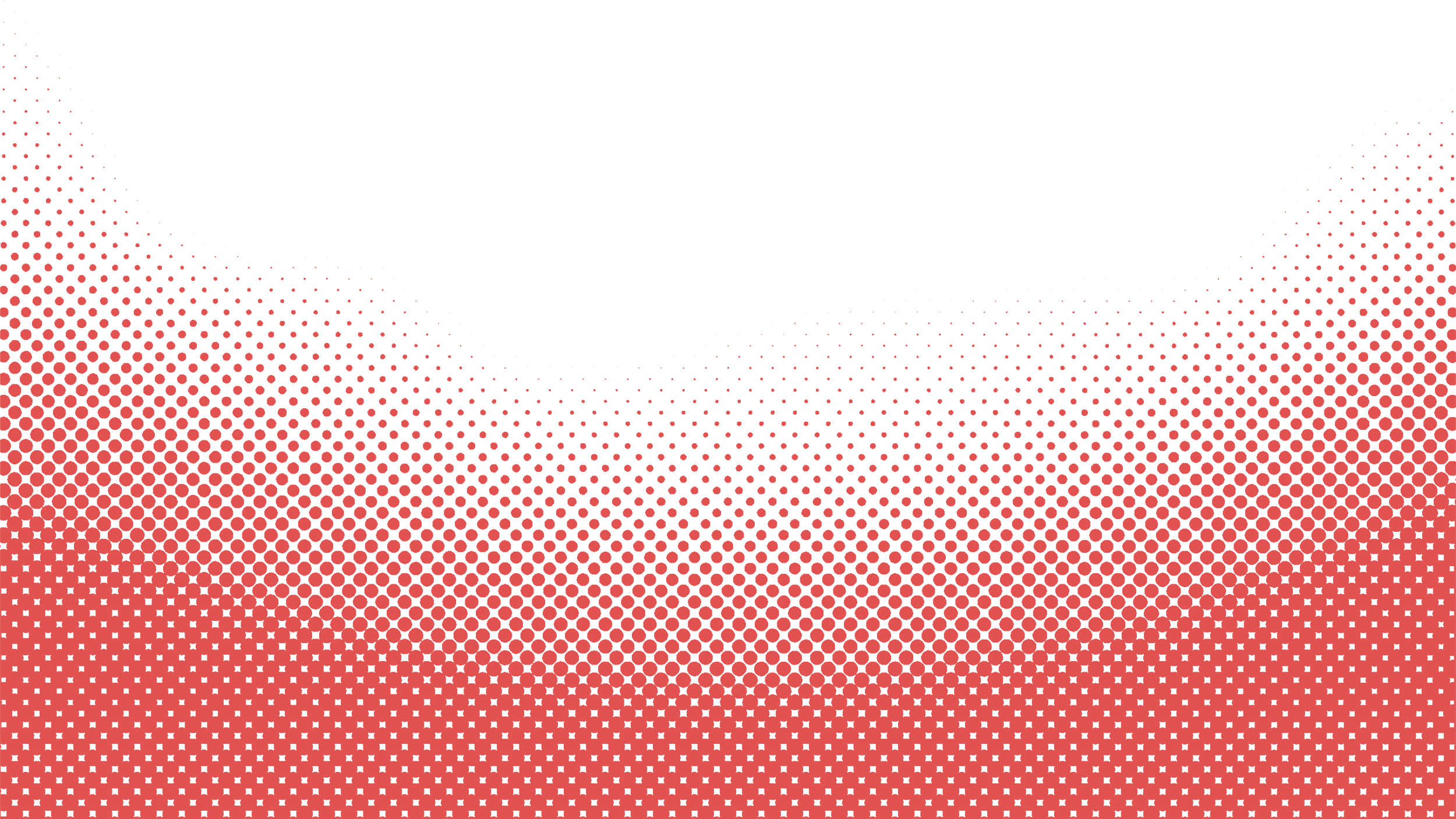 МЕТОДИЧЕСКИЕ РЕКОМЕНДАЦИИПО ПРОФИЛАКТИКЕ РАСПРОСТРАНЕНИЯ ВИЧ-ИНФЕКЦИИ В МОЛОДЕЖНОЙ СРЕДЕ
Спикер
главный внештатный специалист по медицинской психологии 
Минздрава Калининградской области
кандидат психологических наук 
Крылова Наталья Викторовна
Содержание методических рекомендаций
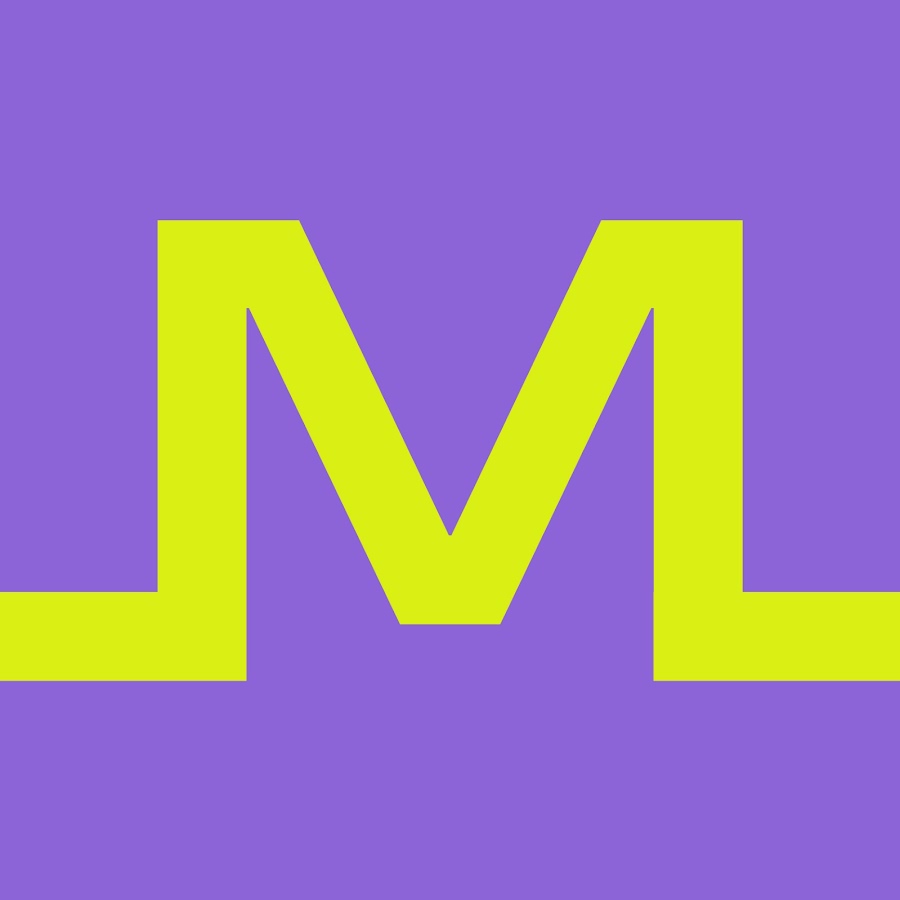 Основные методологические принципы технологий и методов профилактики распространения ВИЧ-инфекции в молодежной среде
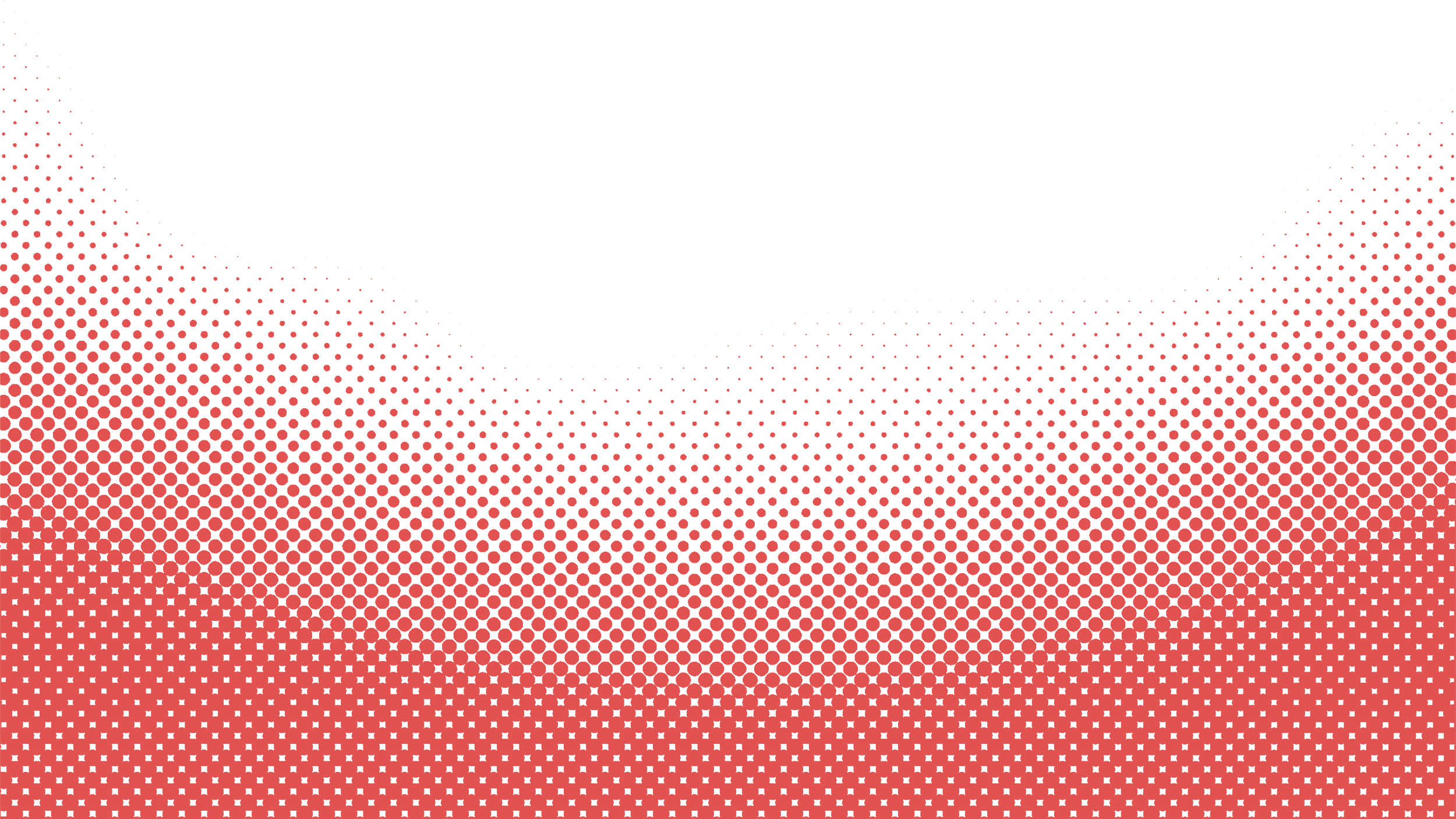 Принципы оценки эффективности профилактических программ
Требованиям к специалисту, реализующему профилактическую программу
Факторы, способствующие распространению ВИЧ-инфекции в молодежной среде
Примеры профилактических программ предупреждения распространения ВИЧ-инфекции в молодежной среде в разных муниципальных образованиях Российской Федерации
Раздел 1. Специфика профилактической работы по предупреждению распространения ВИЧ-инфекции в молодежной среде
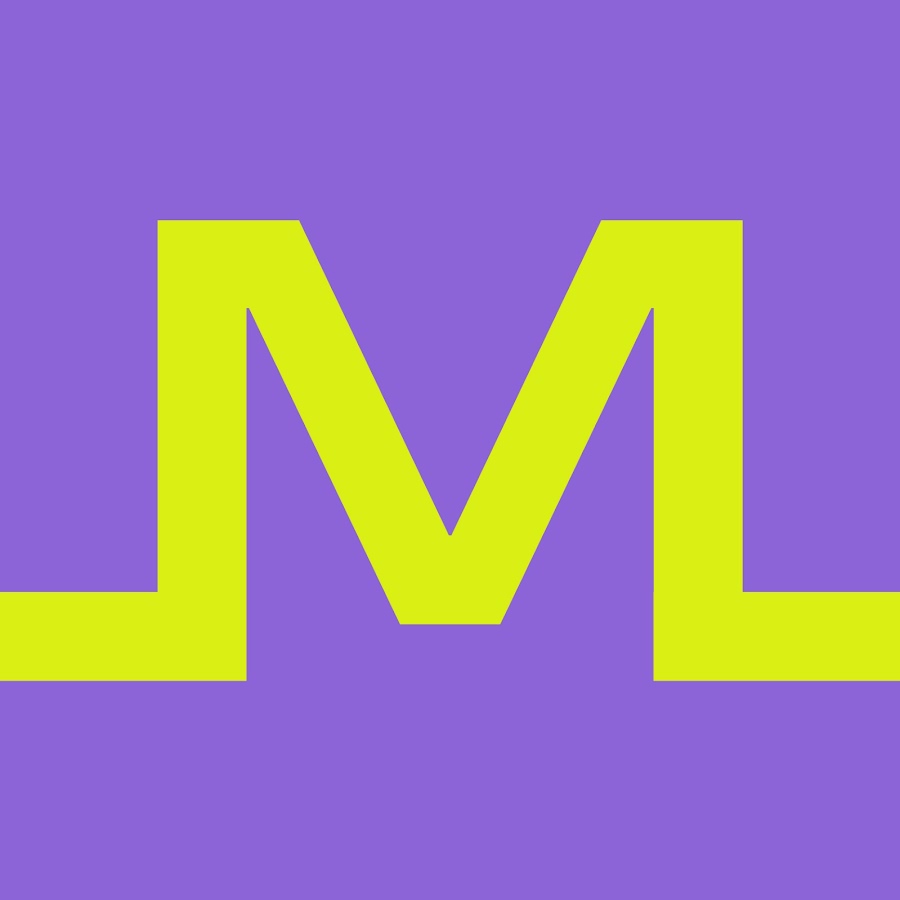 Принципы профилактической работы по предупреждению распространения ВИЧ-инфекции:
Непрерывность
Повторение
Правдивость
Доверие
Поддержка и стимулирование ответственного поведения
Деловитость
Активная инициатива и опережение
Конкретность и доступность
Адресность
Выработка индивидуальных и социальных установок
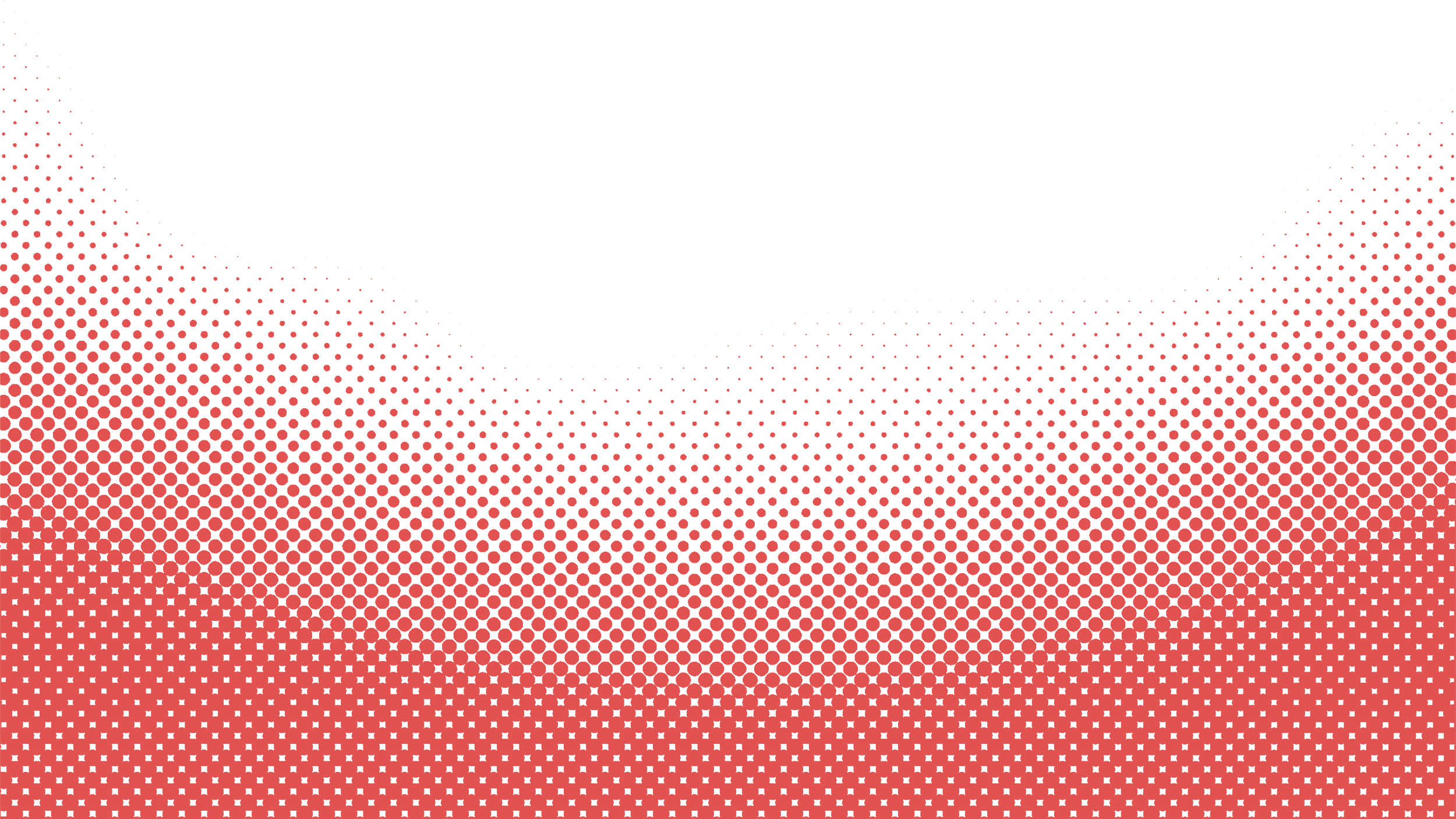 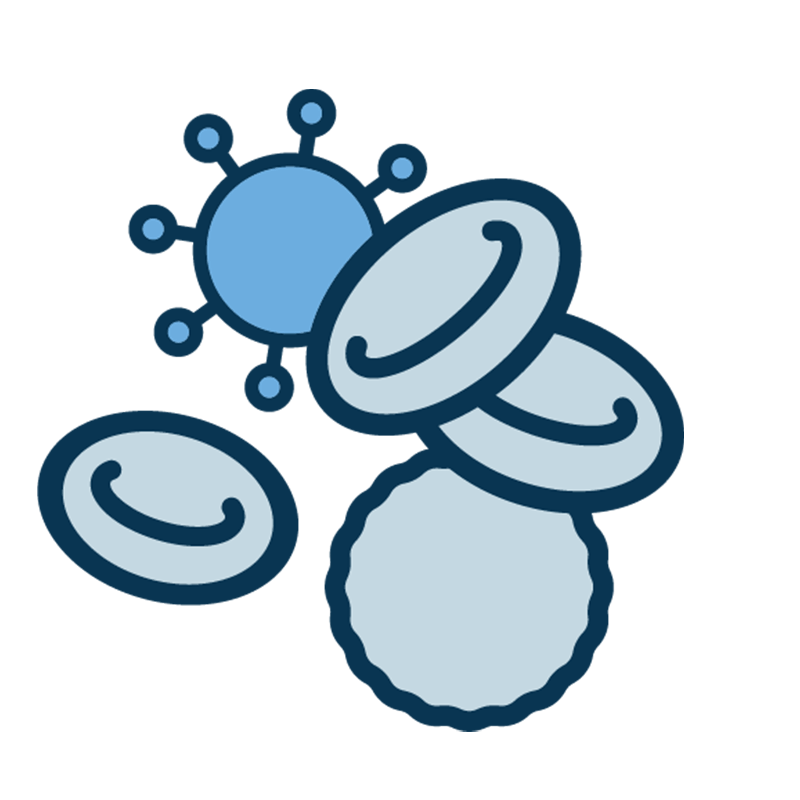 Раздел 2. Факторы, способствующие распространению ВИЧ инфекции в молодежной среде
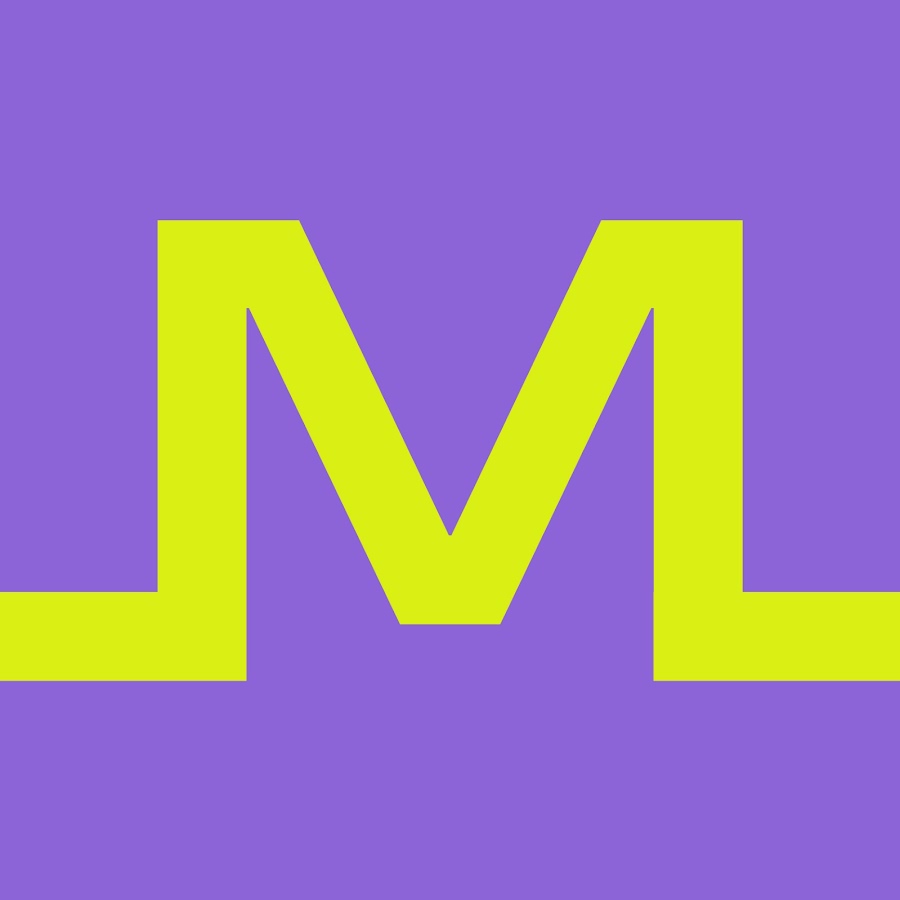 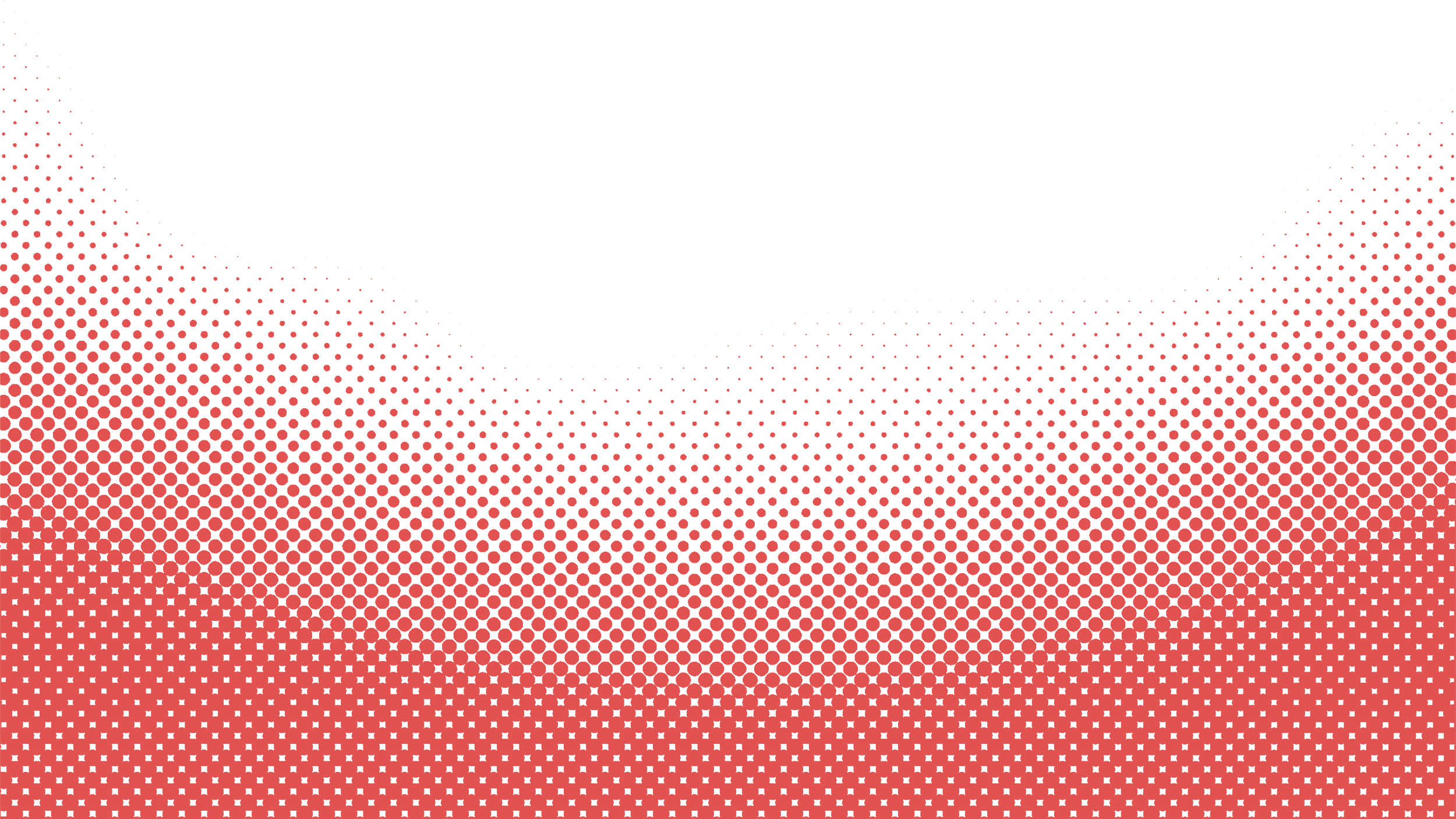 Раздел 3. Рекомендуемая терминология для использования в процессе профилактической работы в молодежной среде по проблематике ВИЧ и СПИДа
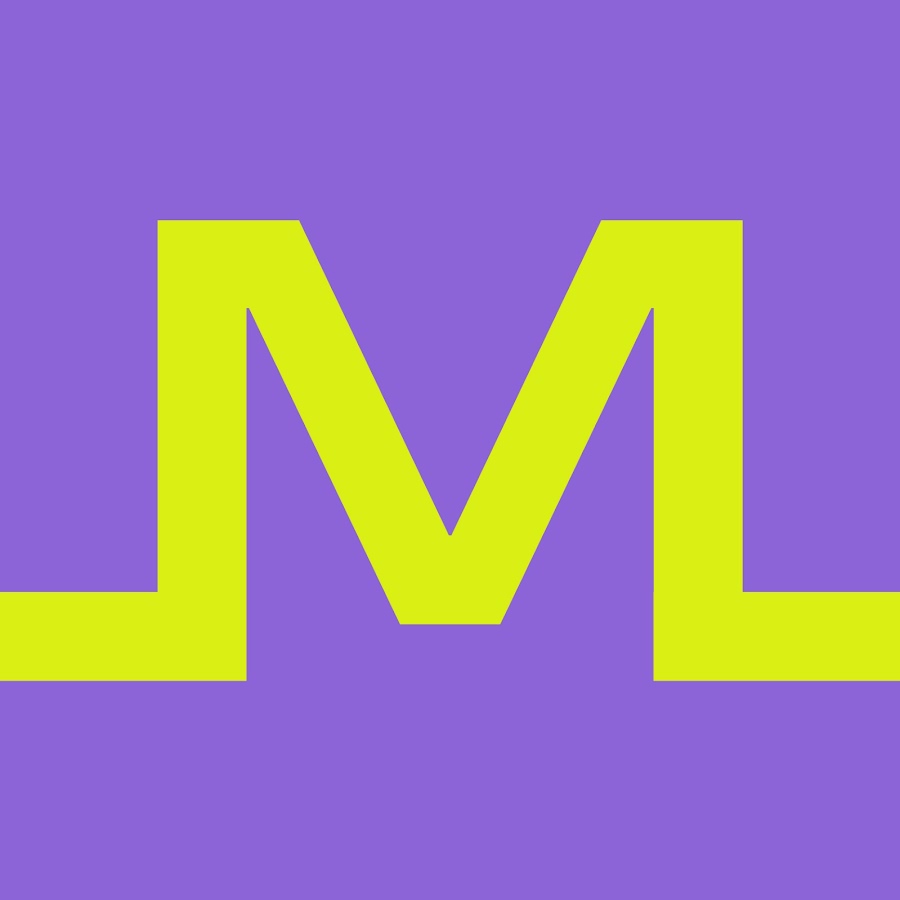 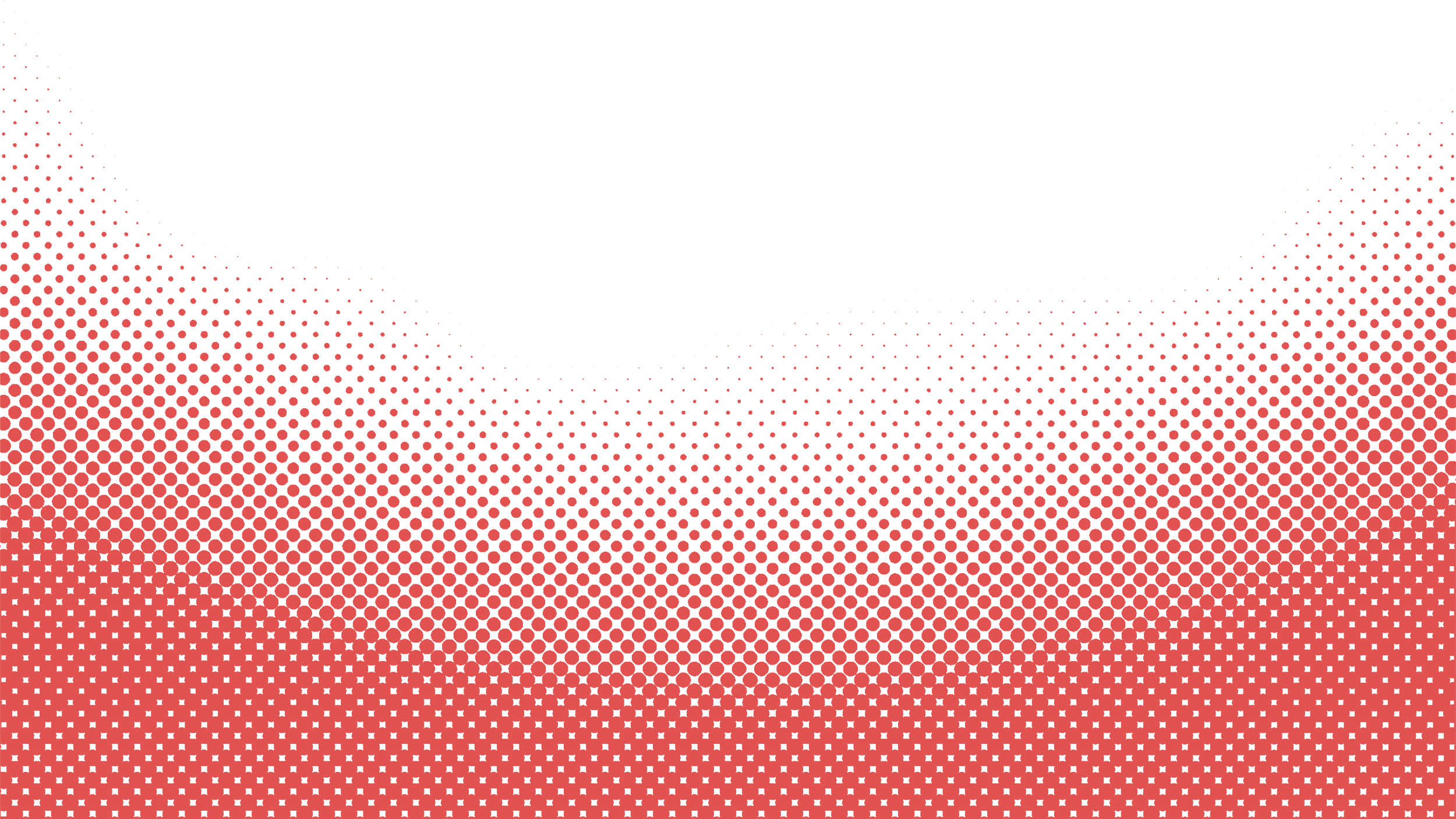 Раздел 4. Принципы оценки эффективности профилактических программ
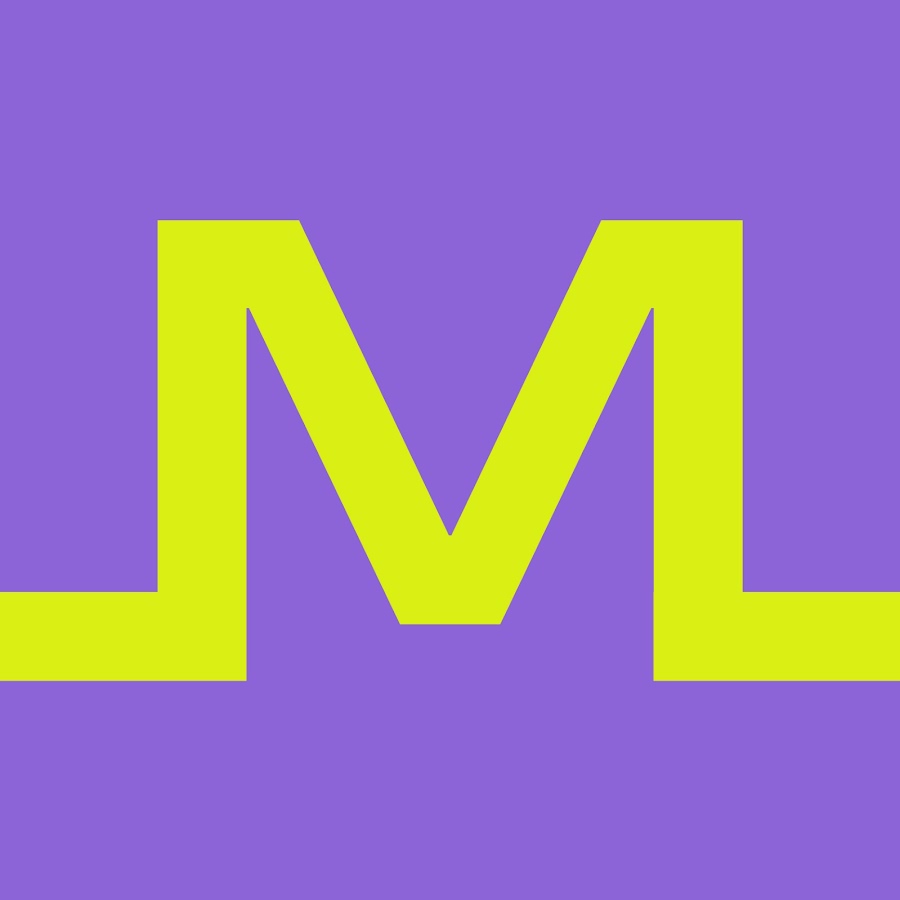 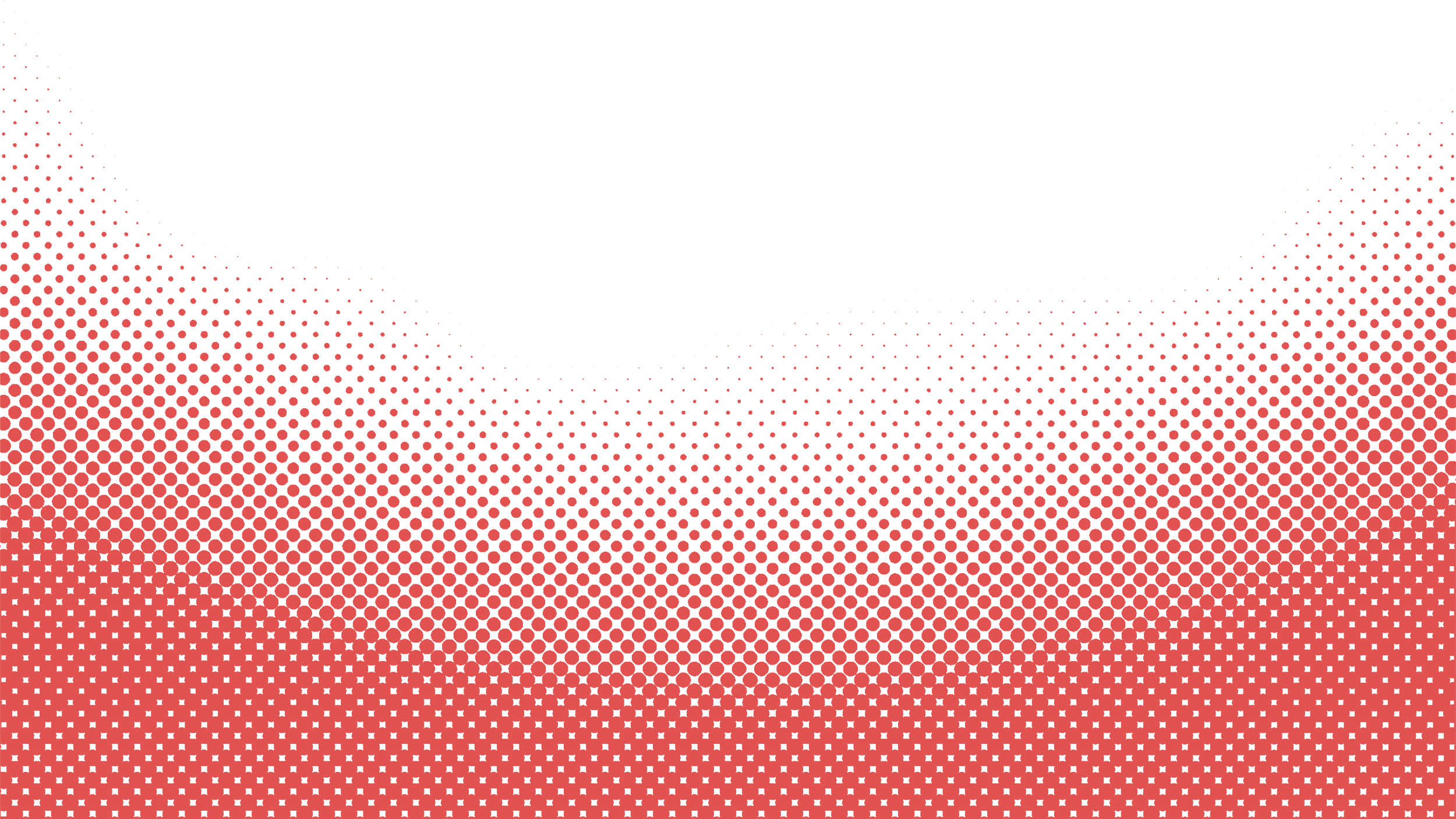 Раздел 4. Психологические требования к специалисту, реализующему профилактическую программу
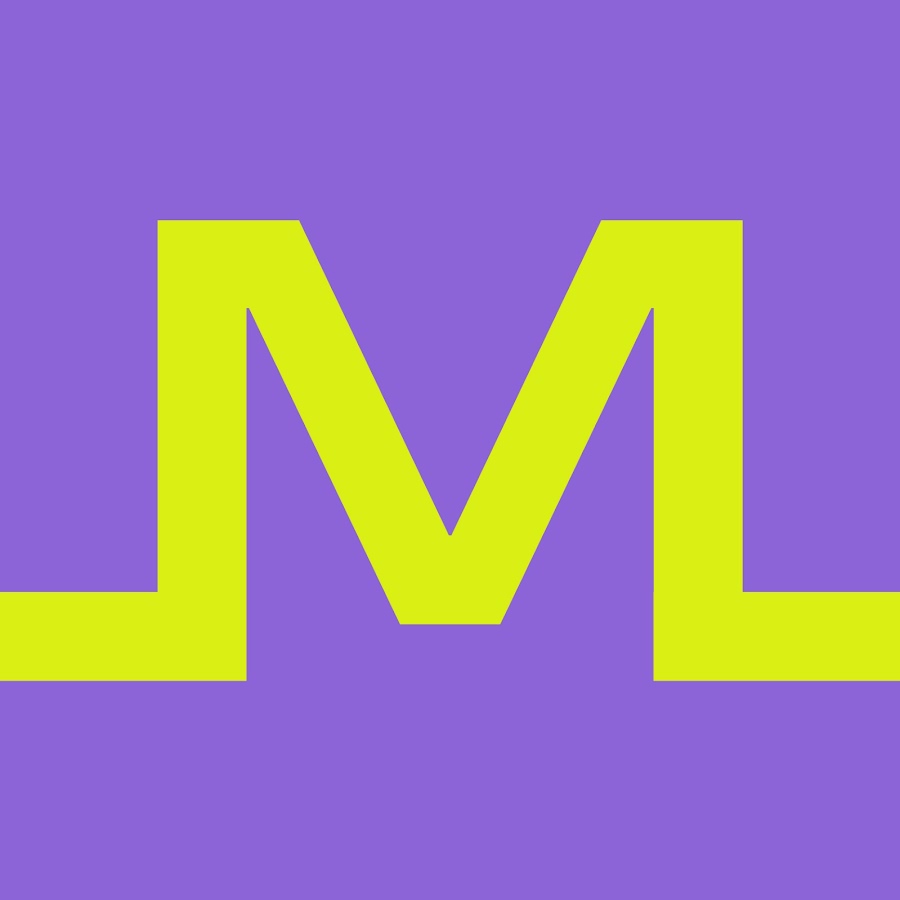 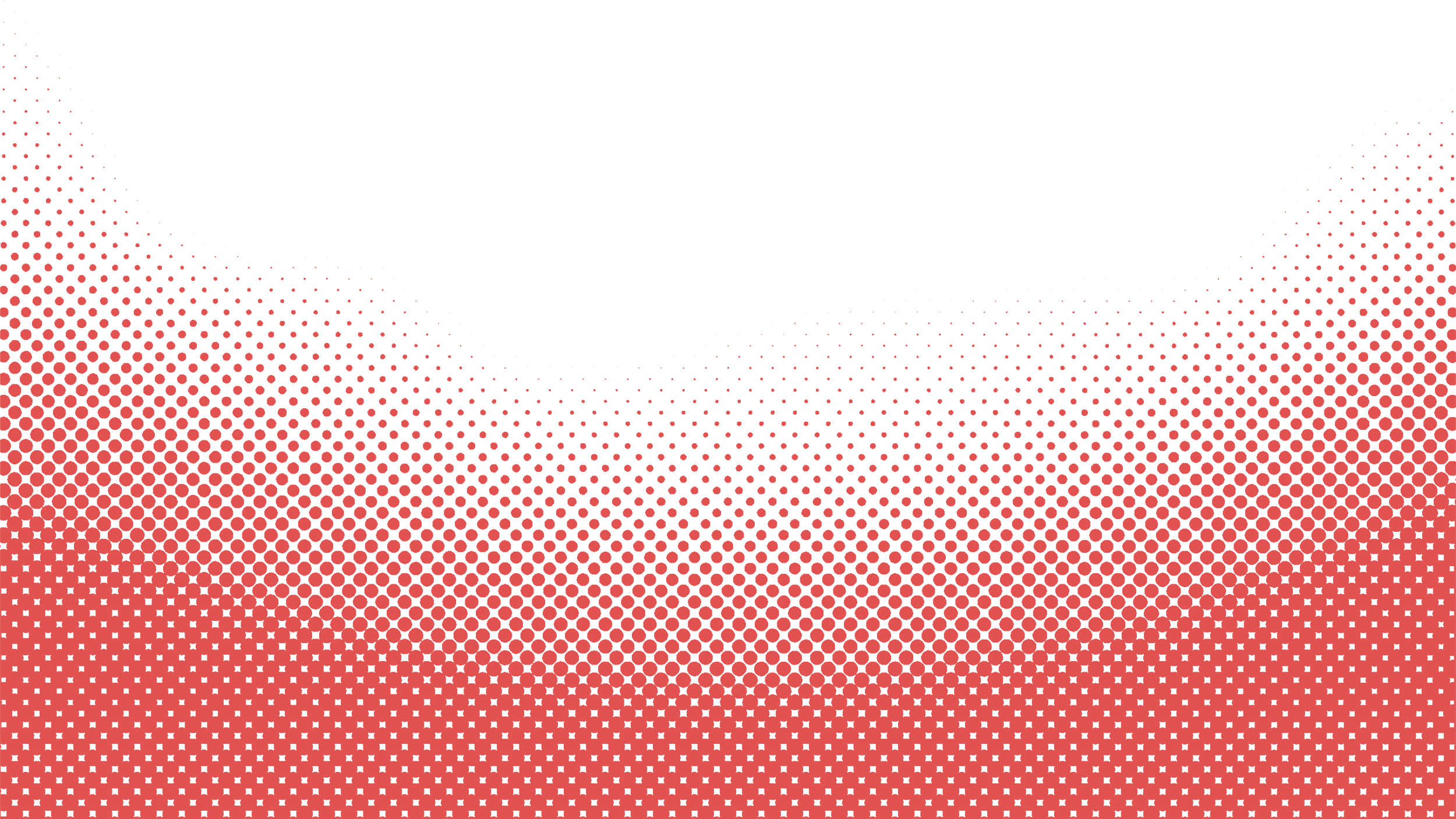 Всероссийская программа ЛадьЯ — «в ладу с собой» 
(Калининградская область, г. Калининград)
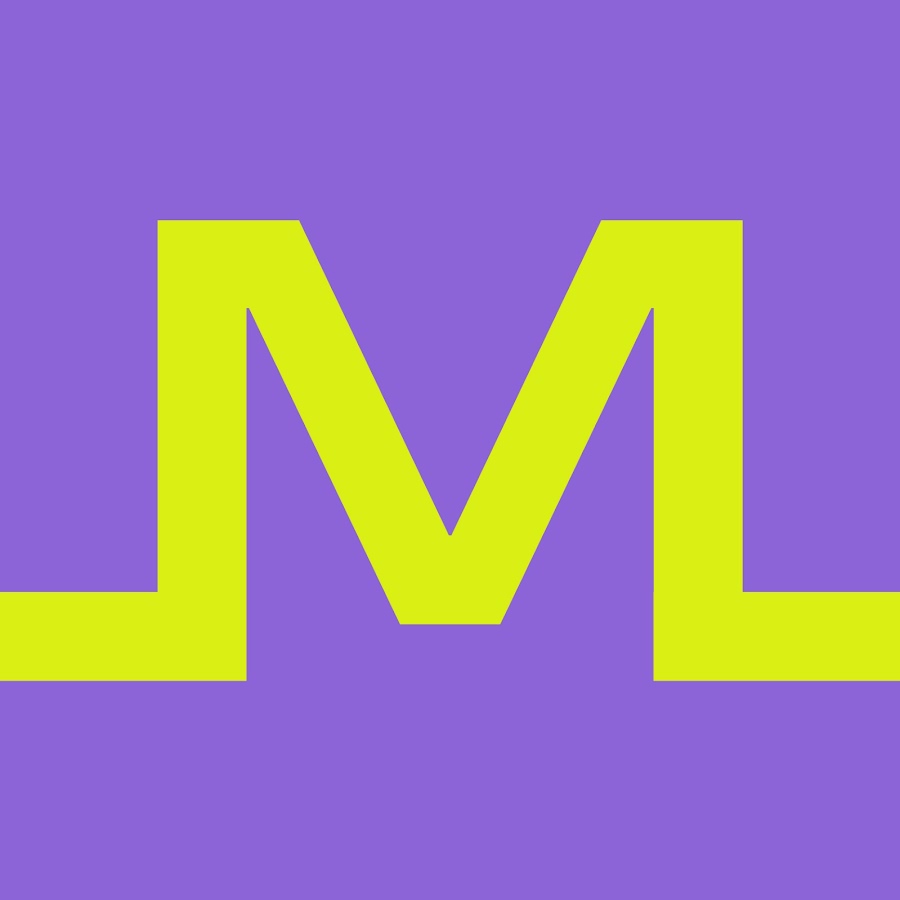 Программа рассчитана на работу с детьми 13-17 лет
В основу программы положены представления о единстве телесного, душевного и идеального начал человека и о подчиненности телесной и психологической (деятельностной) составляющих личности ее духовной сфере
Работа по программе строится в соответствии с идеей, что полноценное развитие личности и достижение ею зрелости возможно только при условии ее духовно-нравственного воспитания
Цель программы - первичная профилактика ВИЧ/СПИДа среди подростков посредством формирования системы духовно-нравственных ориентиров
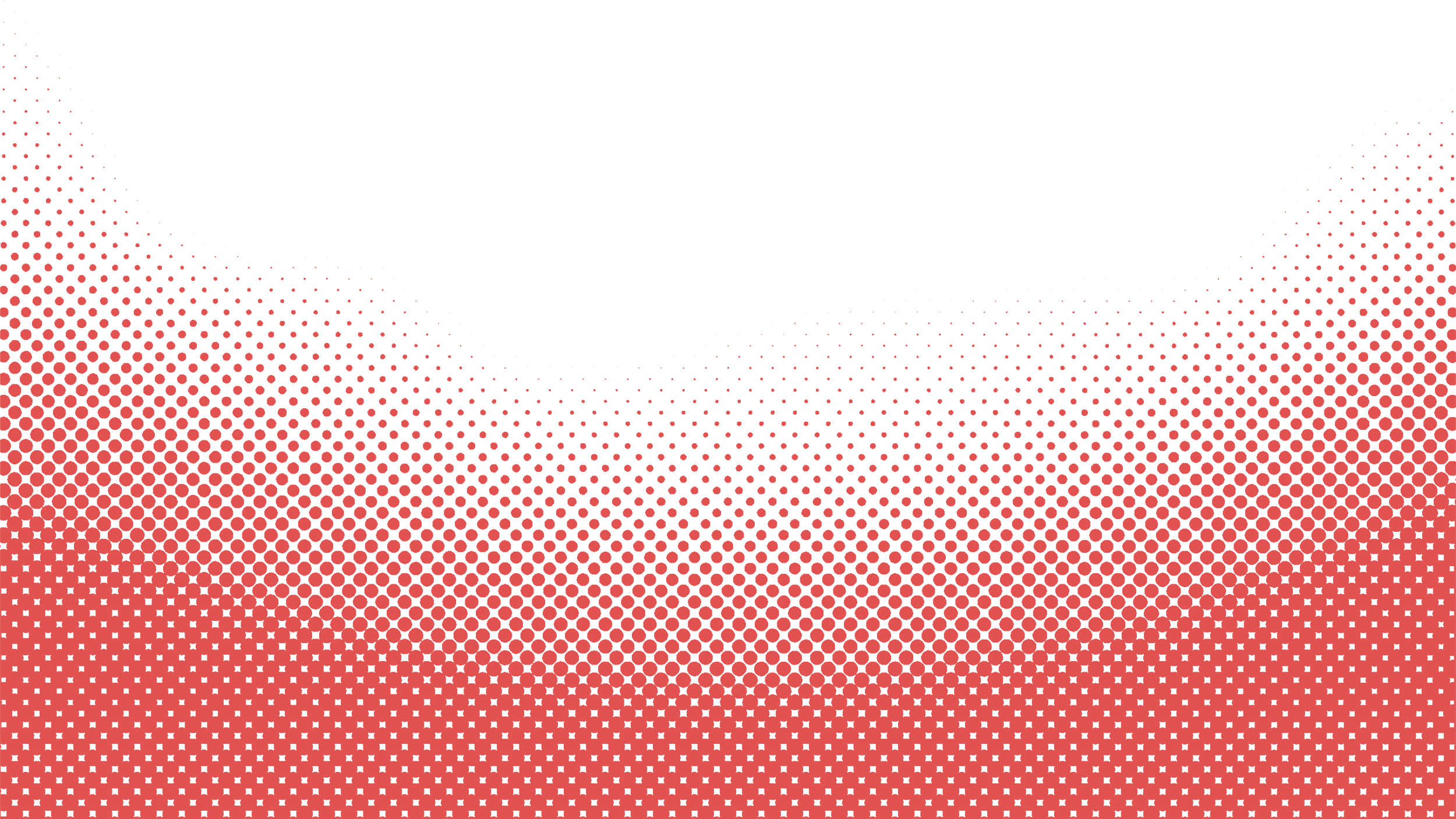 Региональная волонтерская программа по профилактике ВИЧ-инфекции в Чувашской Республике «Профилактика негативных явлений среди молодежи: равный обучает равного» (Республика Чувашия)
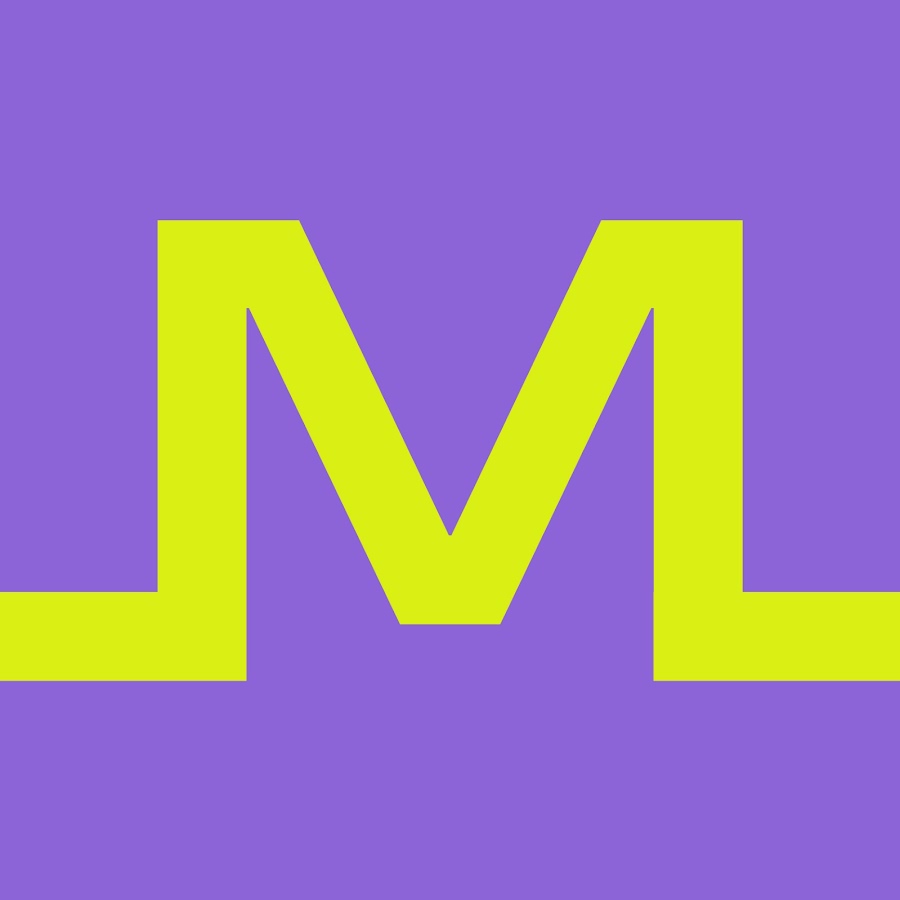 Происходит смещение заражения ВИЧ-инфекцией в более старшие возрастные группы, это свидетельствует как об увеличении роли полового пути передачи ВИЧ-инфекции, так и о рискованном сексуальном поведении.
Способ равный – равному позволяет доставлять знания и навыки в глубоко стигматизированные группы населения. Зачастую знаниям, полученным от «своего», равного по статусу, человек доверяет больше, чем формальным знаниям, а обучение становится неформальным
Цель: формирование социально-активной личности, направленной на реализацию моделей ответственного и безопасного поведения, а также на воспитание ценностных ориентиров и моделей поведения здоровьесберегающей направленности
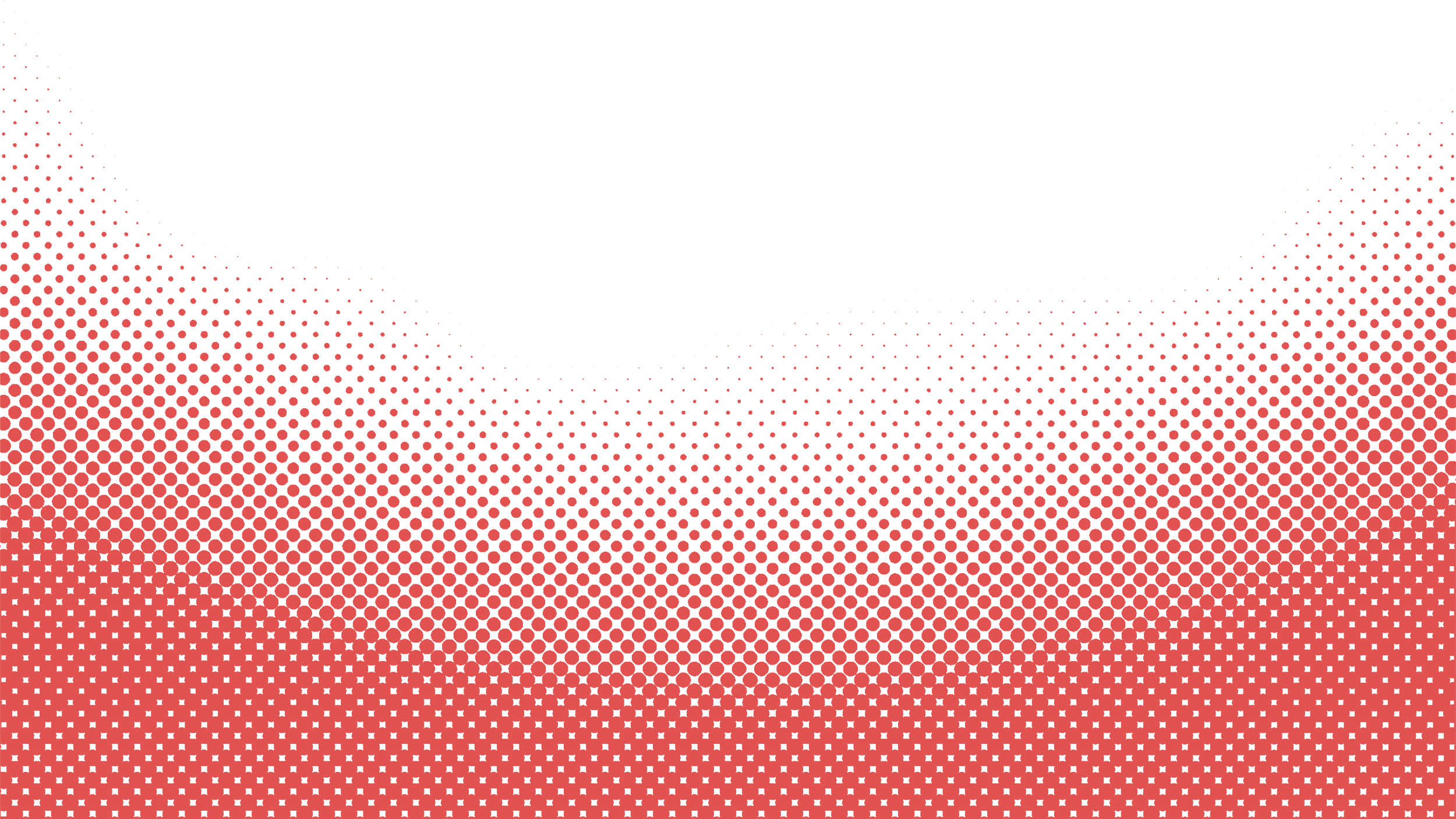 Для успешного осуществления профилактической программы по профилактики распространения ВИЧ-инфекции необходимо:
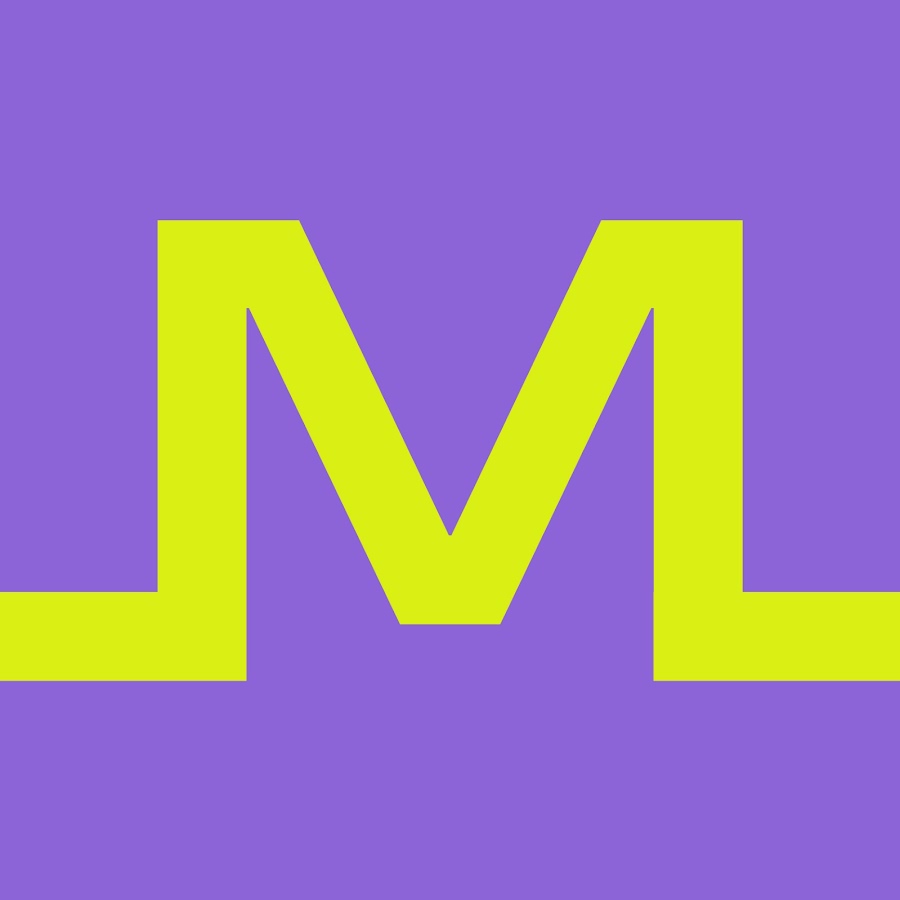 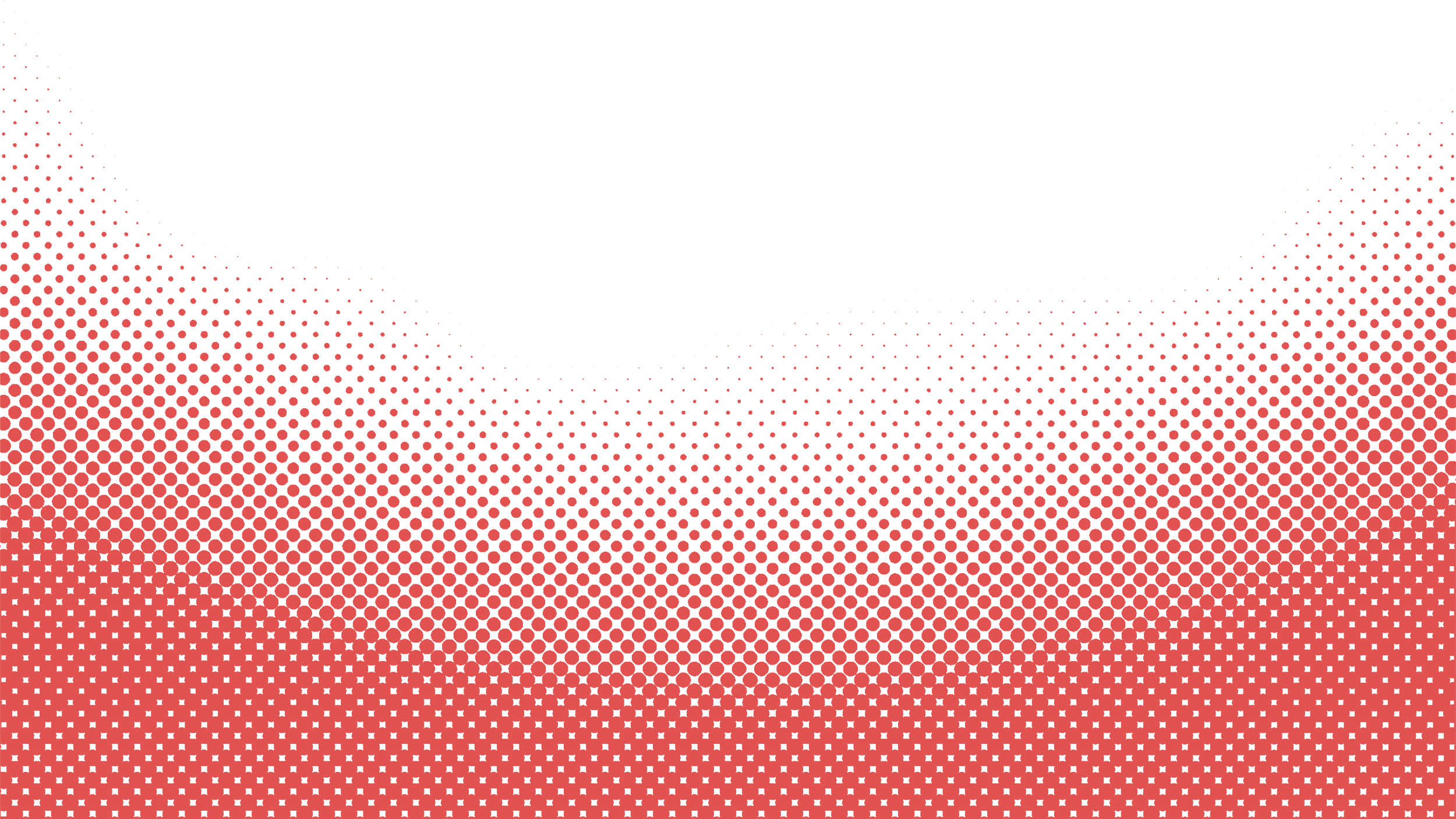 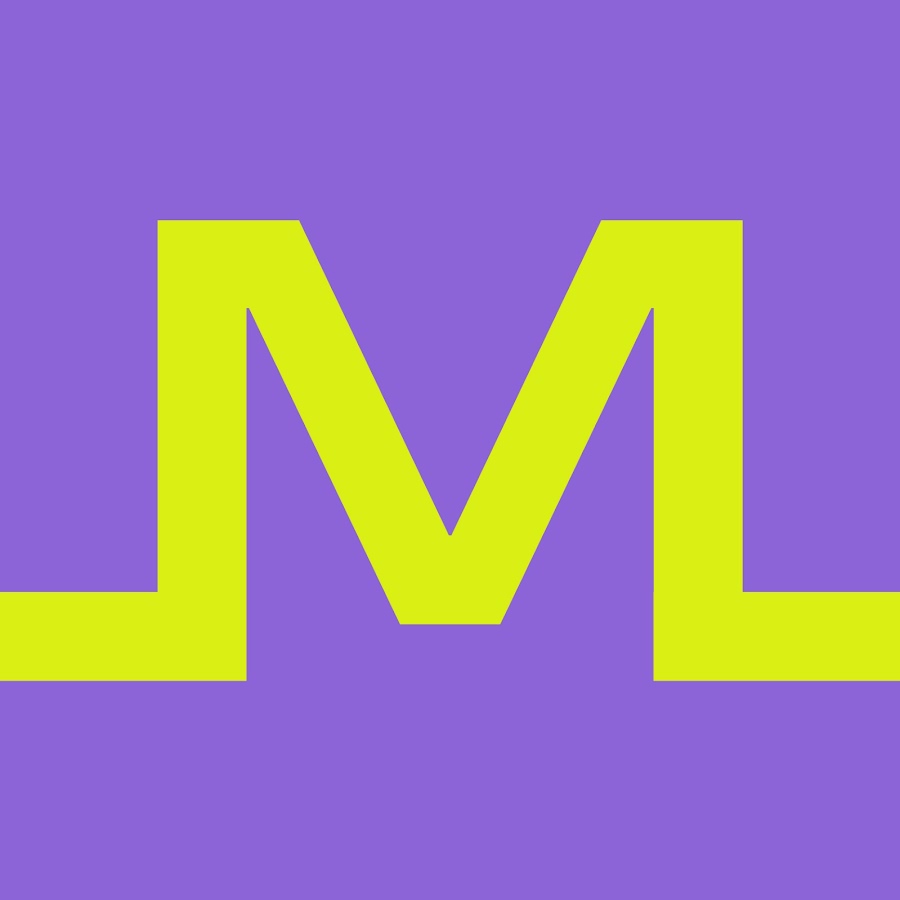 Спасибо за внимание
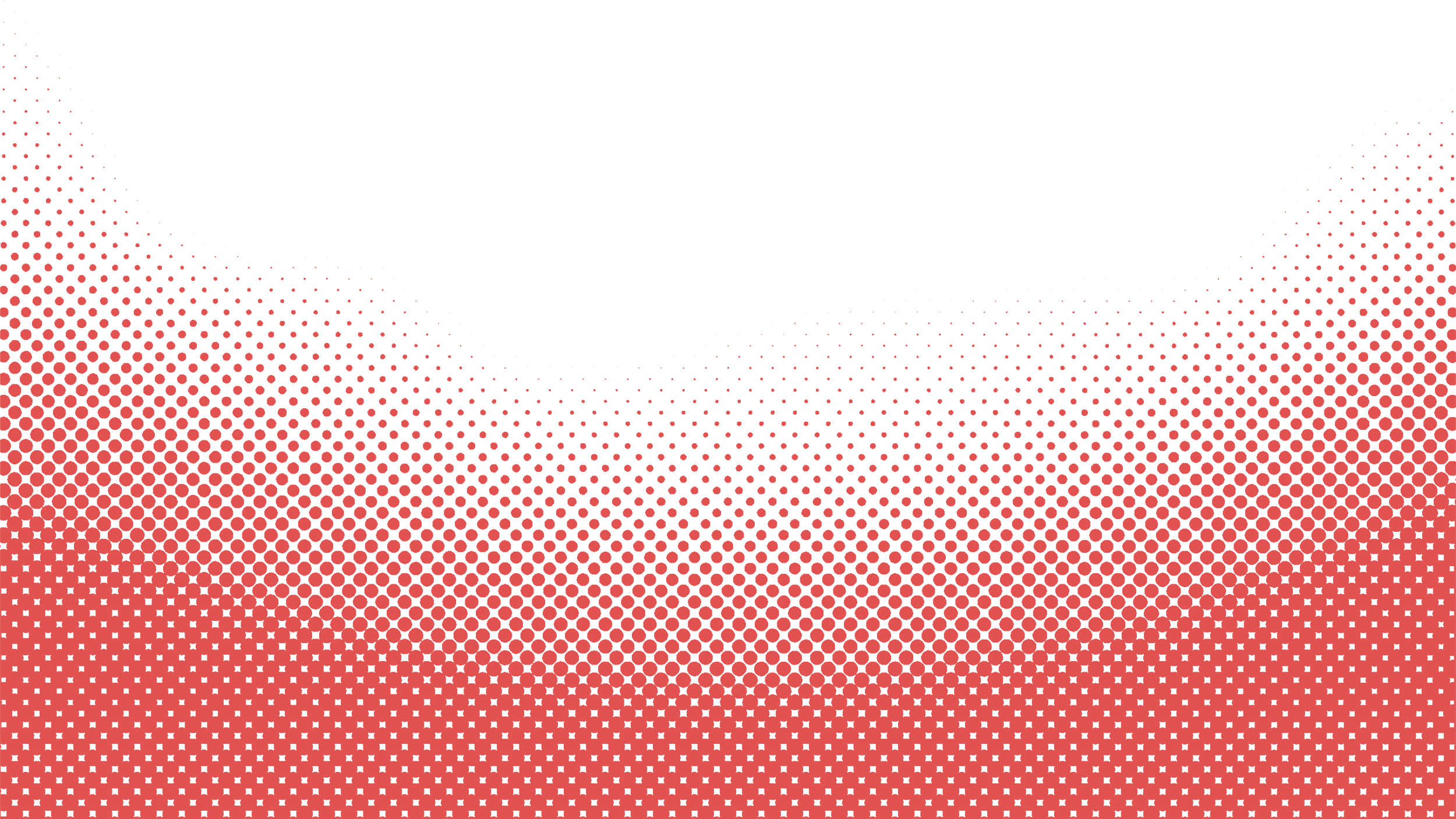